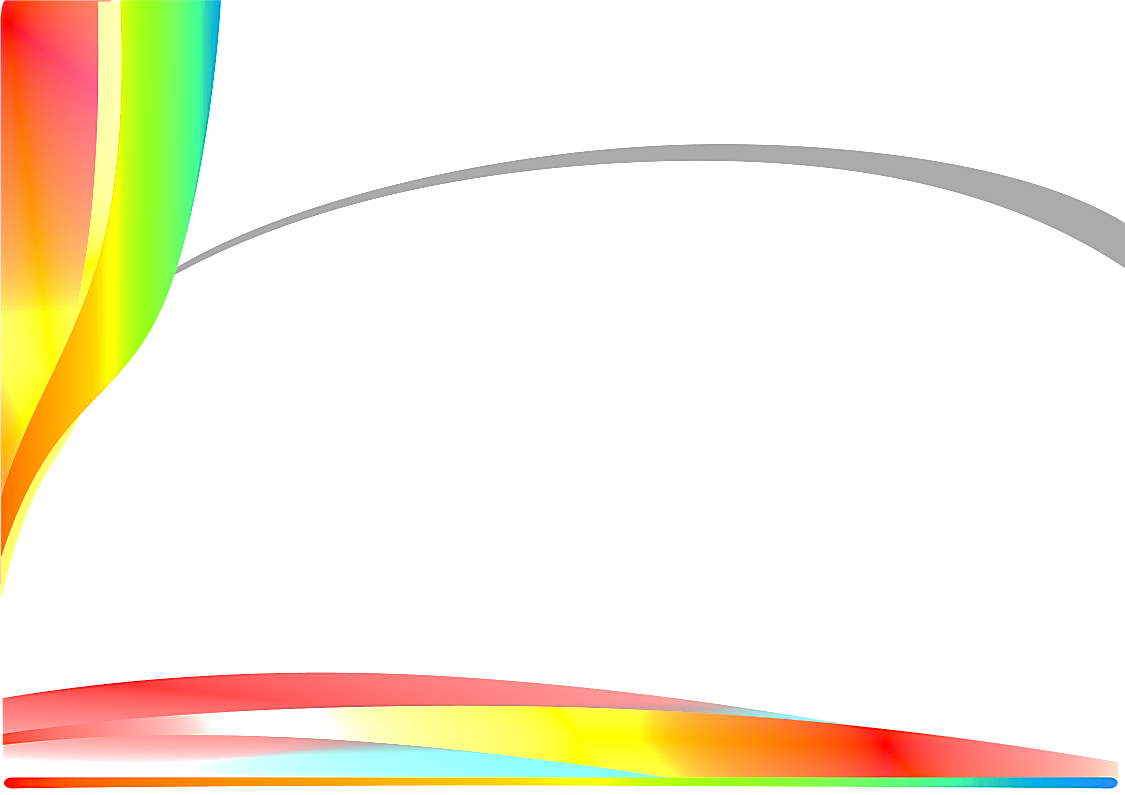 АДОУ «Юргинский детский сад Юргинского муниципального района»
Районная акция 
«Сказочные лабиринты игры»
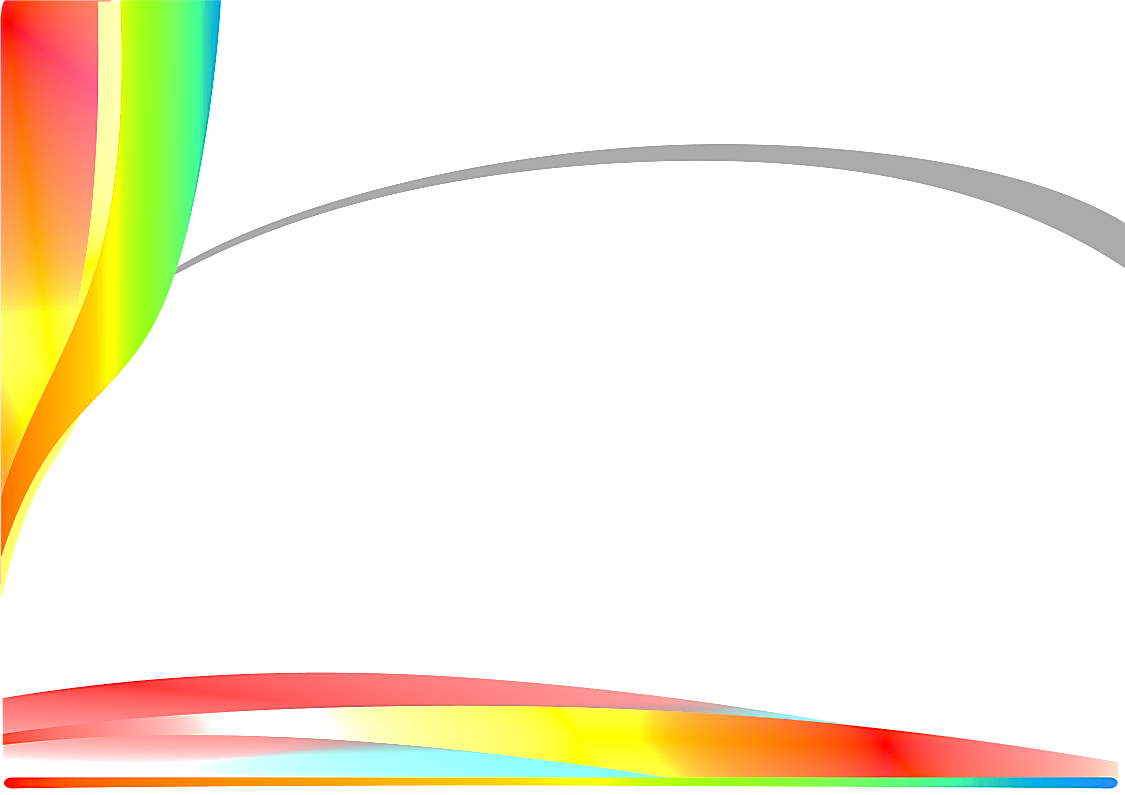 ЦЕЛИ И ЗАДАЧИ
1.      Развитие у ребёнка познавательного интереса, желания и потребности узнать новое.
2.        Развитие наблюдательности, исследовательского подхода к явлениям окружающей действительности.
3.        Развитие воображения, креативности мышления.
4.        Формирование базисных представлений, речевых умении.
5.        Гармоничное, сбалансированное развитие у детей эмоционально-образного и логических начал.
6.        Совершенствование интеллектуальных способностей у детей (развитие логического и творческого мышления у детей, развитие внимания, развитие воображения, памяти и речи).
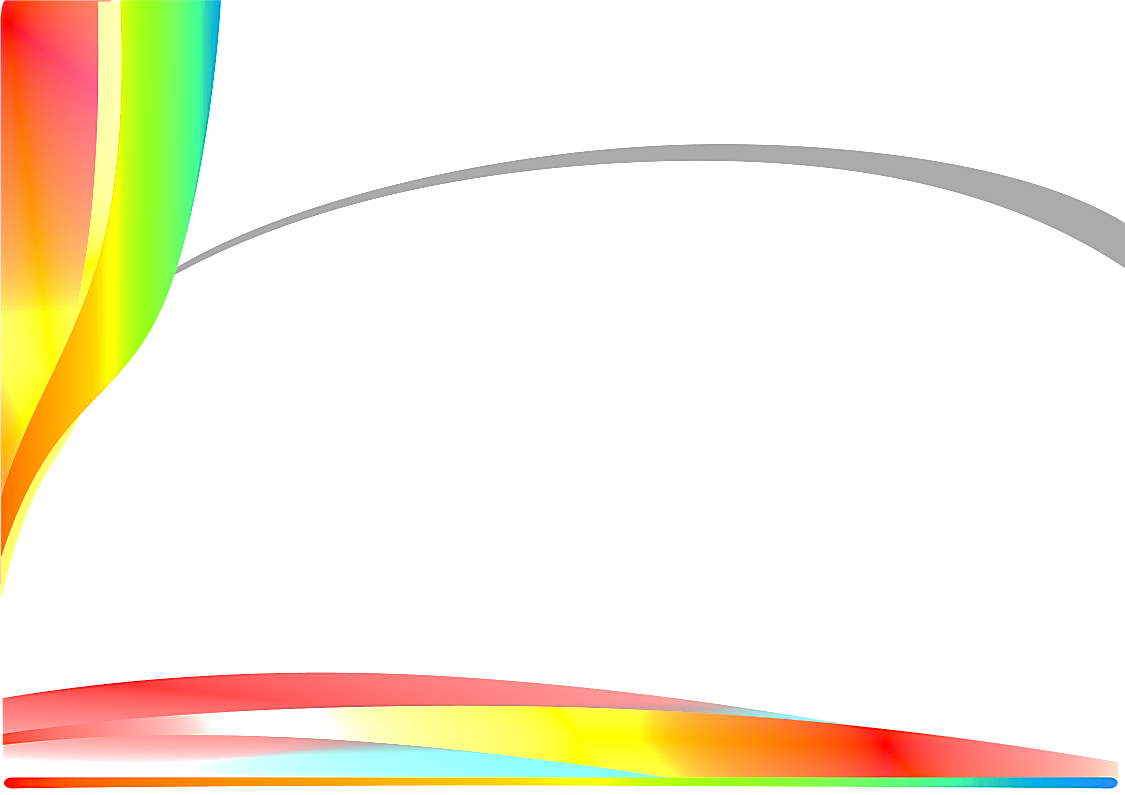 ИДЕЯ АКЦИИ
Провести путешествие на корабле, где главной целью будет выполнение заданий капитана, а по итогам дня выбирается «самый, самый…» и создается книга достижений.
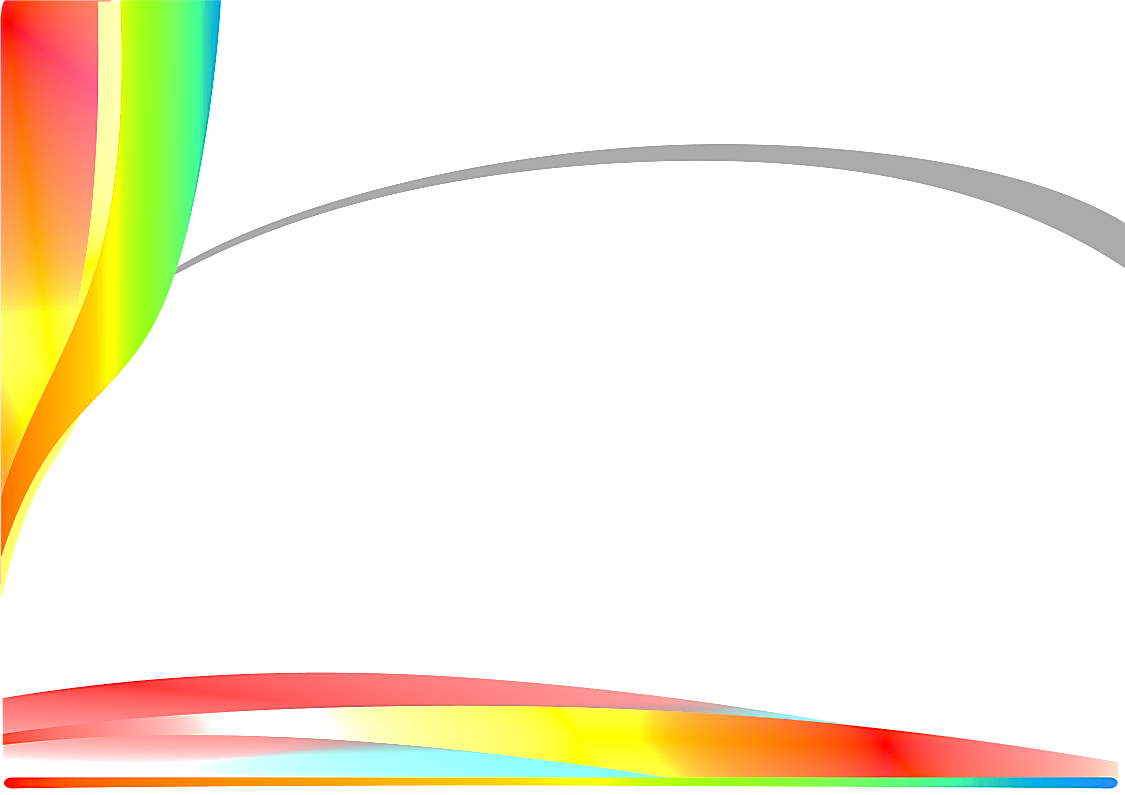 ТЕМАТИЧЕСКИЕ ДНИ:-День русского языка-День большой картины-День переучета-День России-День путешествия -День пиратов- День все наоборот-День фантиков-День бантиков-День знатоков-День песен
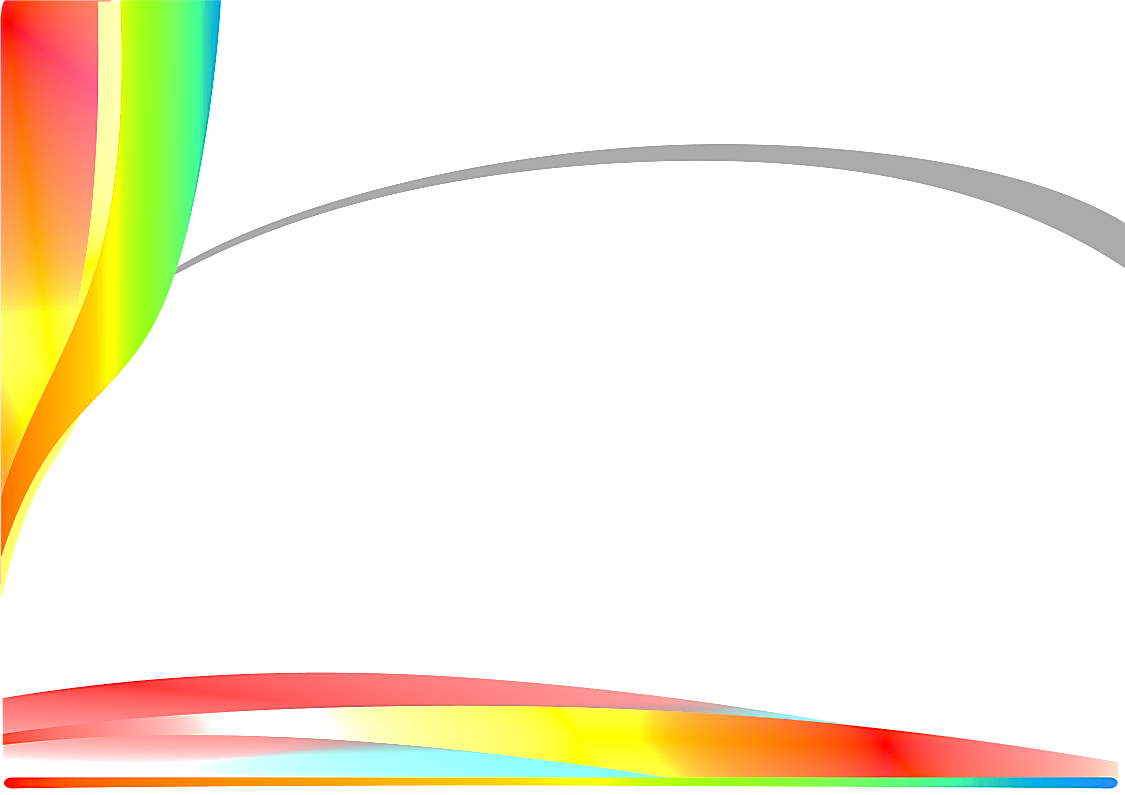 В ходе акции тесно взаимодействовали
Родители
Автономное учреждение дополнительного образования «Юргинский центр спорта и работы с молодежью «Лидер»
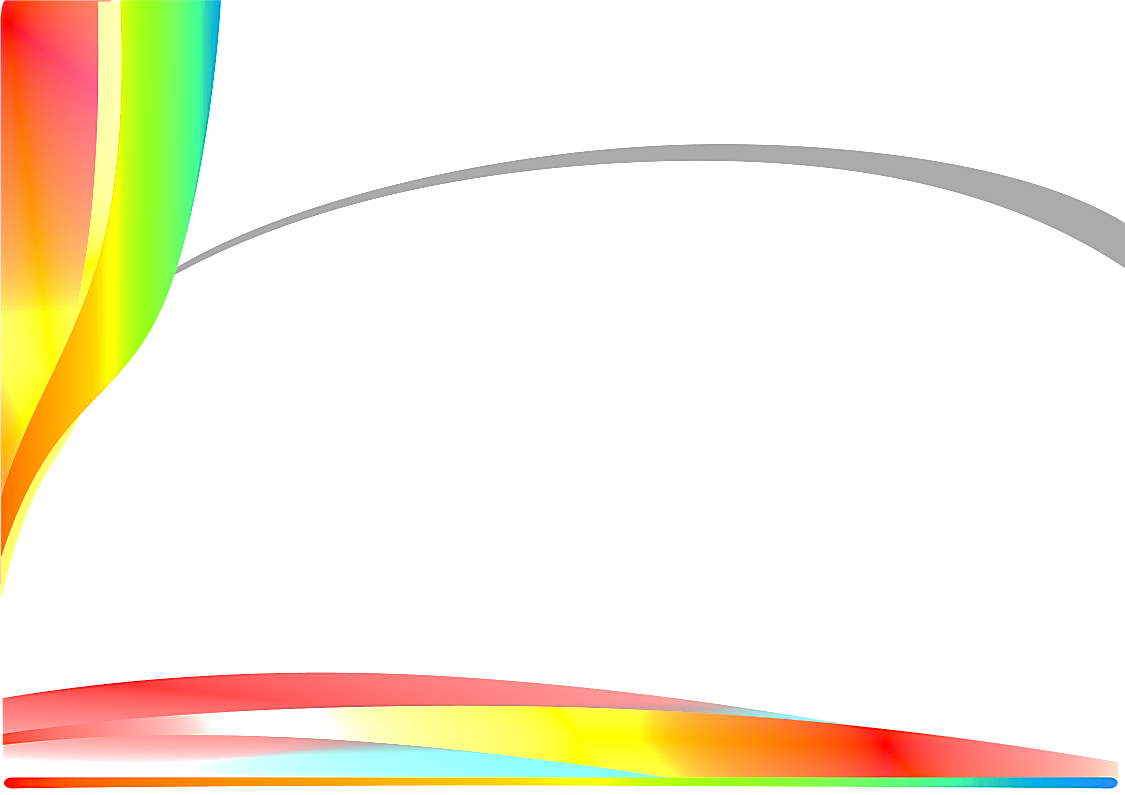 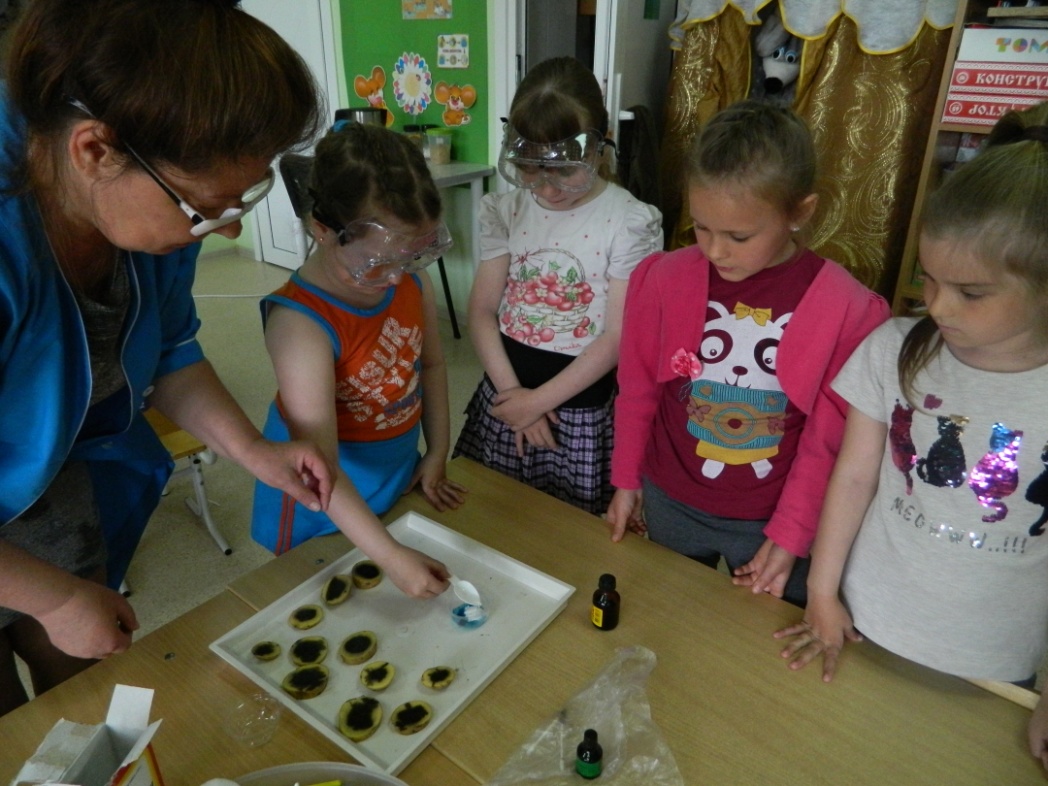 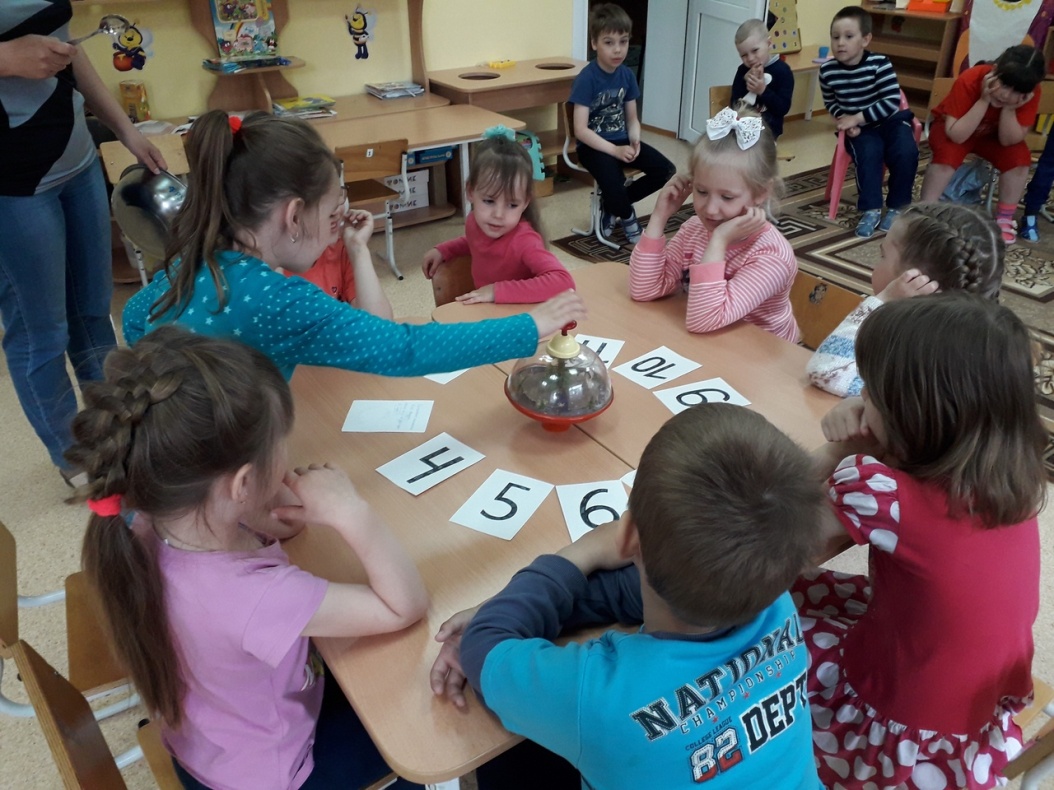 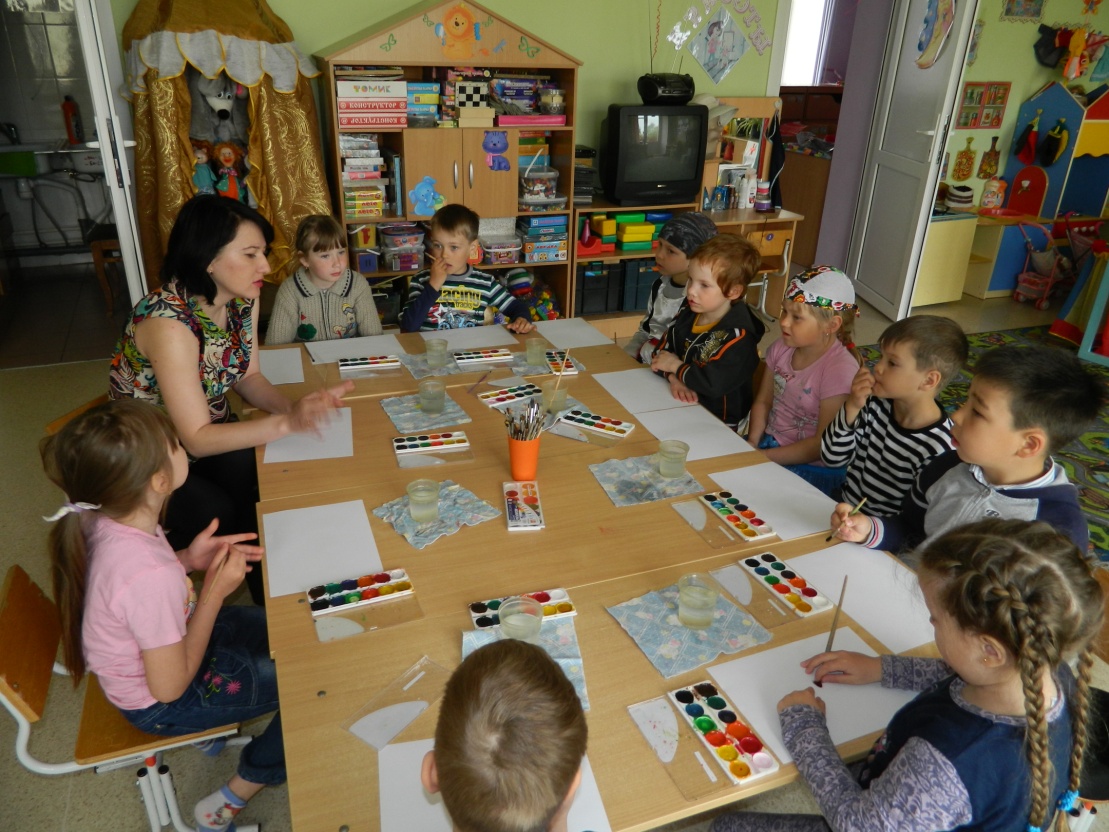 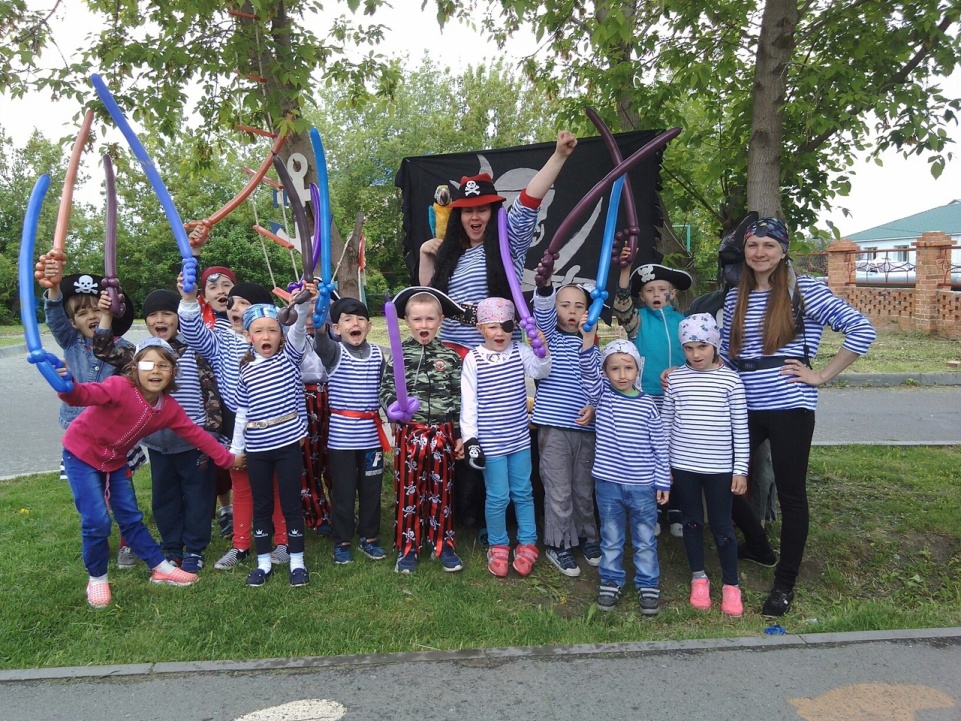